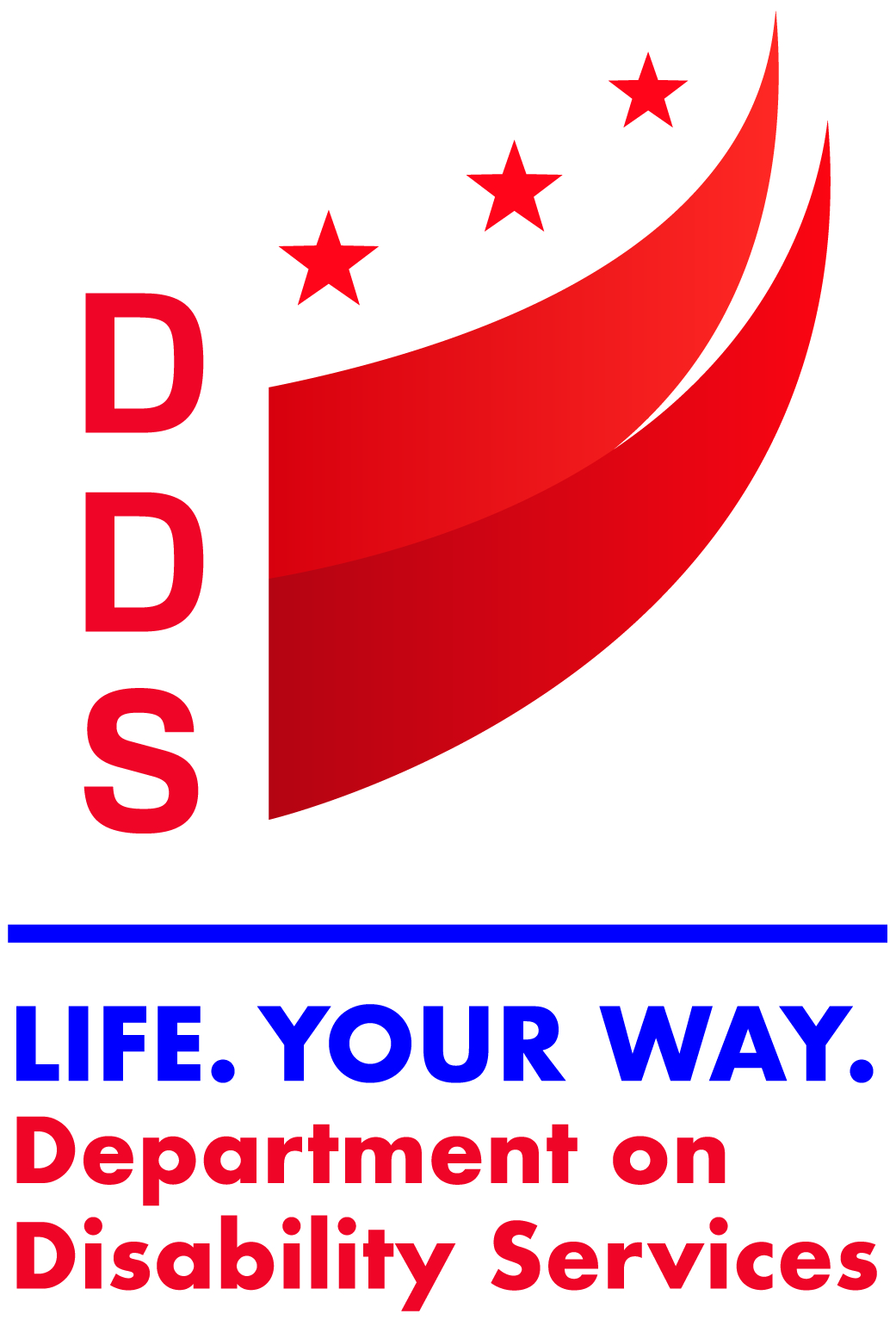 COVID-19
Study Overview
July 28, 2023
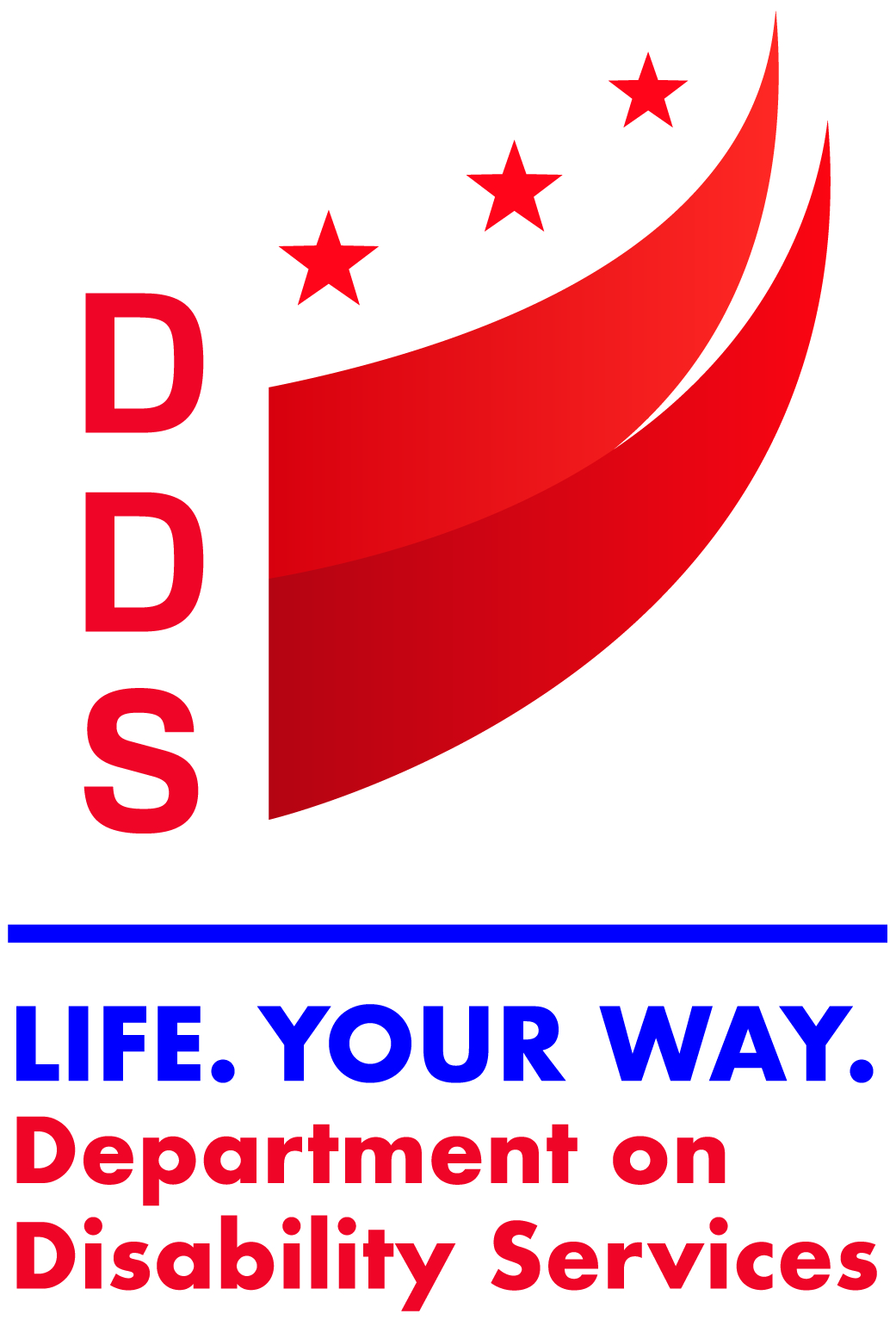 Why?
Purpose: To determine the long-term effects, both physical and psychological, of the pandemic on those with IDD who were positively diagnosed with COVID -19 and others who were not diagnosed but experienced negative outcomes due to isolation and/or quarantine.
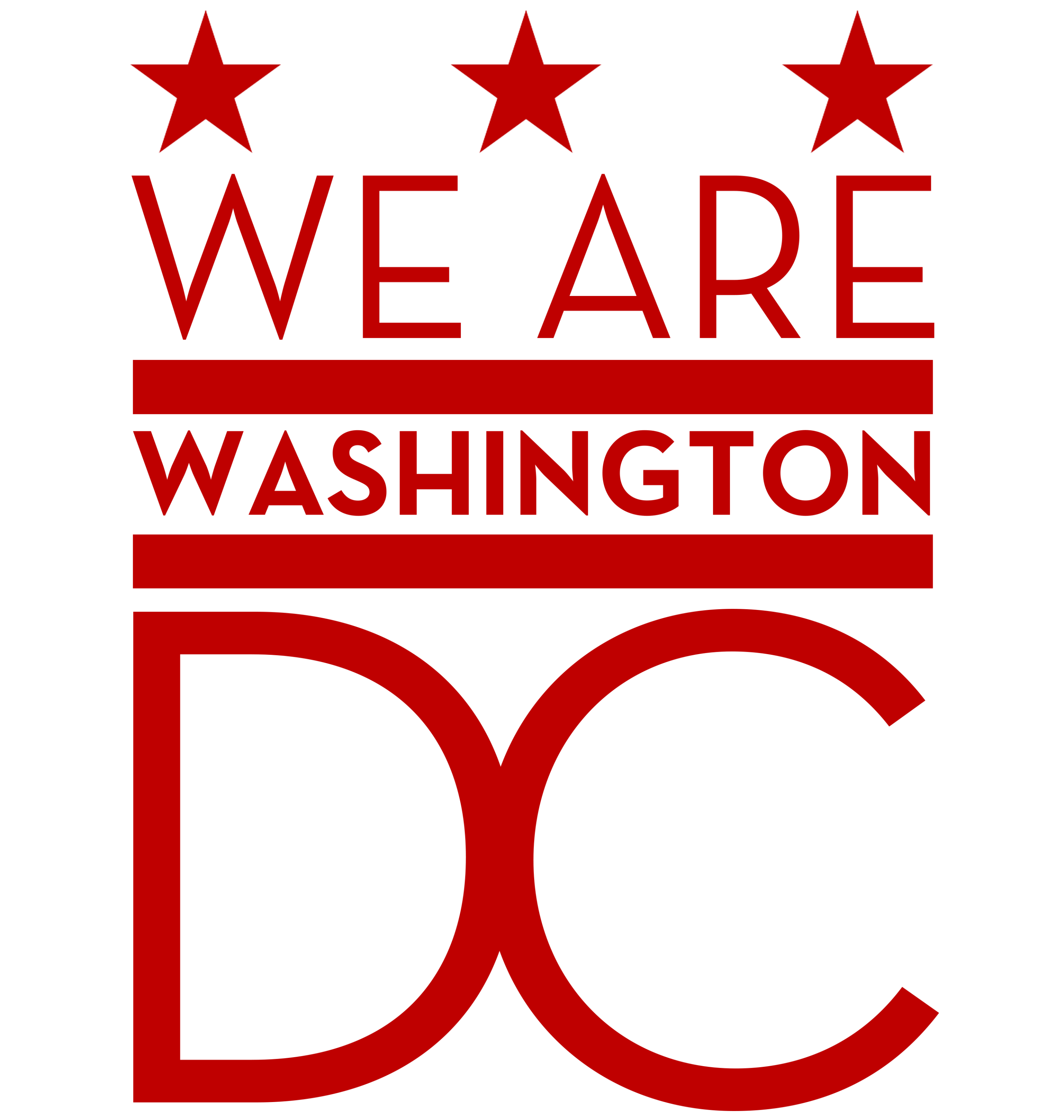 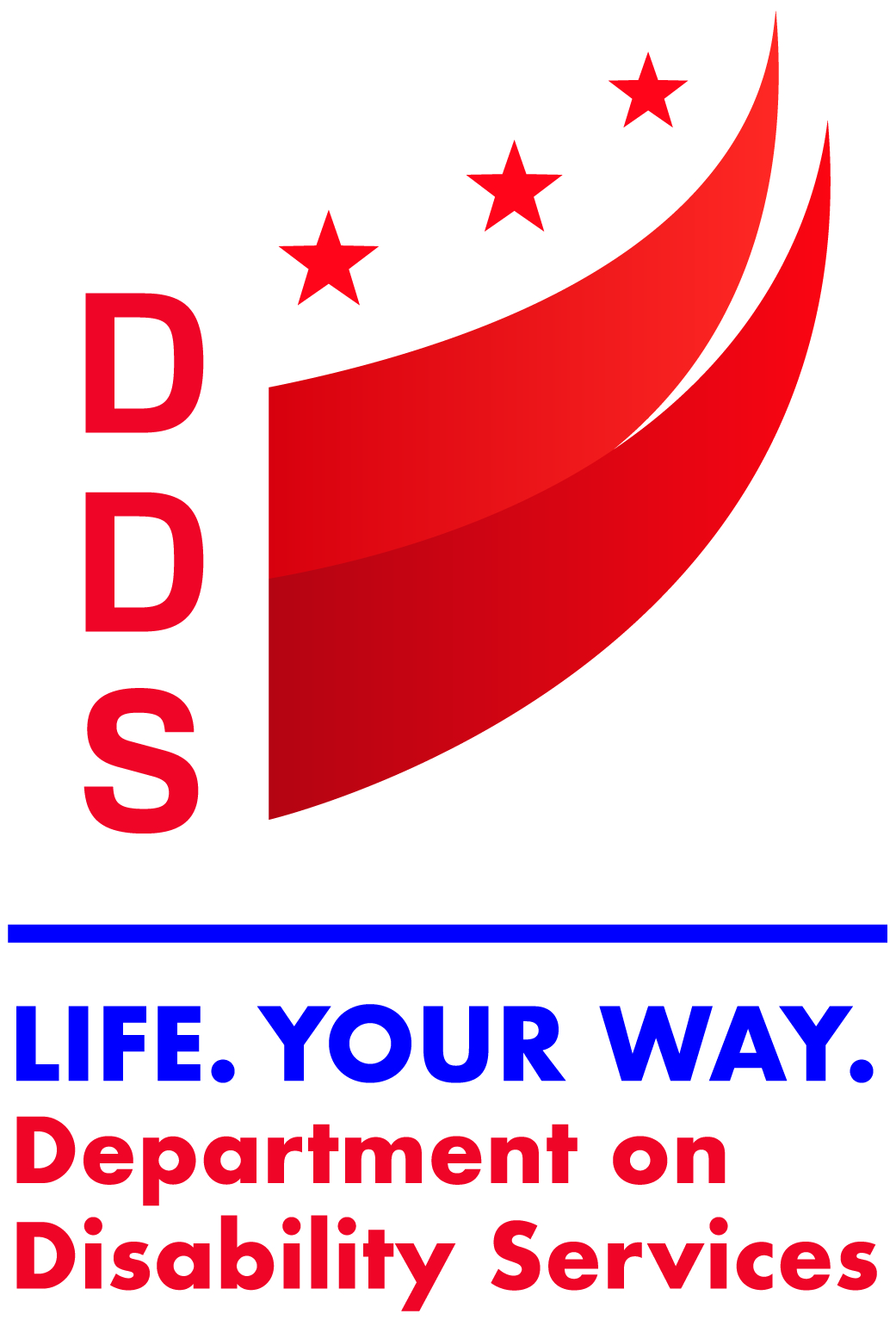 The Experience
DDS had the pleasure of working with Wellcentric DC. We collaborated with the process of developing a standardized survey tool which was made up of a total of 35 questions targeted at gauging the experiences of people during the pandemic. We wanted to be sure to capture the responses of the more than 600 people who had tested positive for COVID during the start of the pandemic in March of 2020 and looked at a 2-year period through March 2022. The survey interviews and data collection began October of 2022 and concluded May 2023
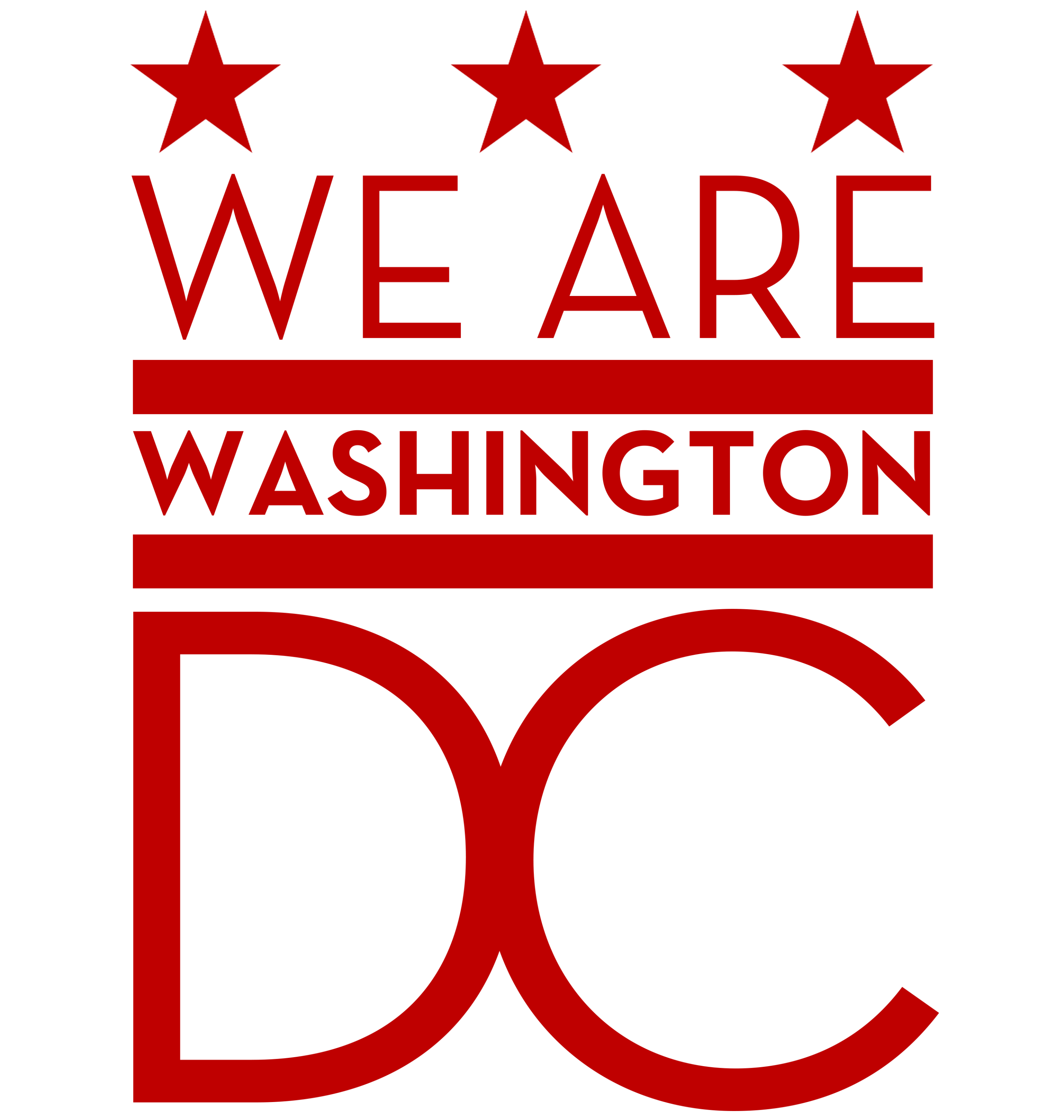 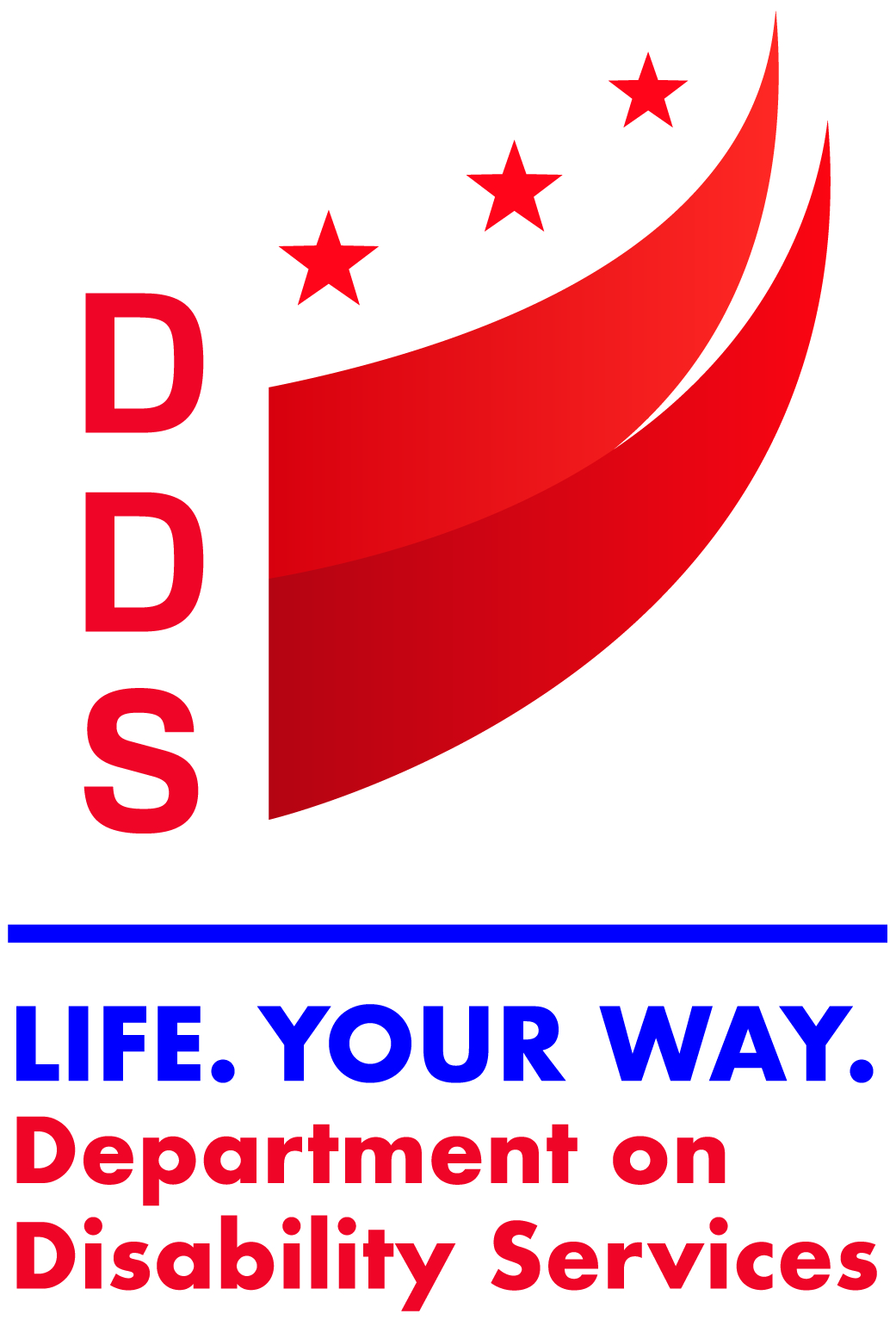 How?
A total of 746 surveys were conducted in one-on-one interviews via video or telephone with either the person served or a member of their circle of support (not excluding relatives, legal guardians, and direct support staff). Although the surveys were developed with the intent of being answered by our persons served, conversely, 85% of the responses came from their natural or paid supports.
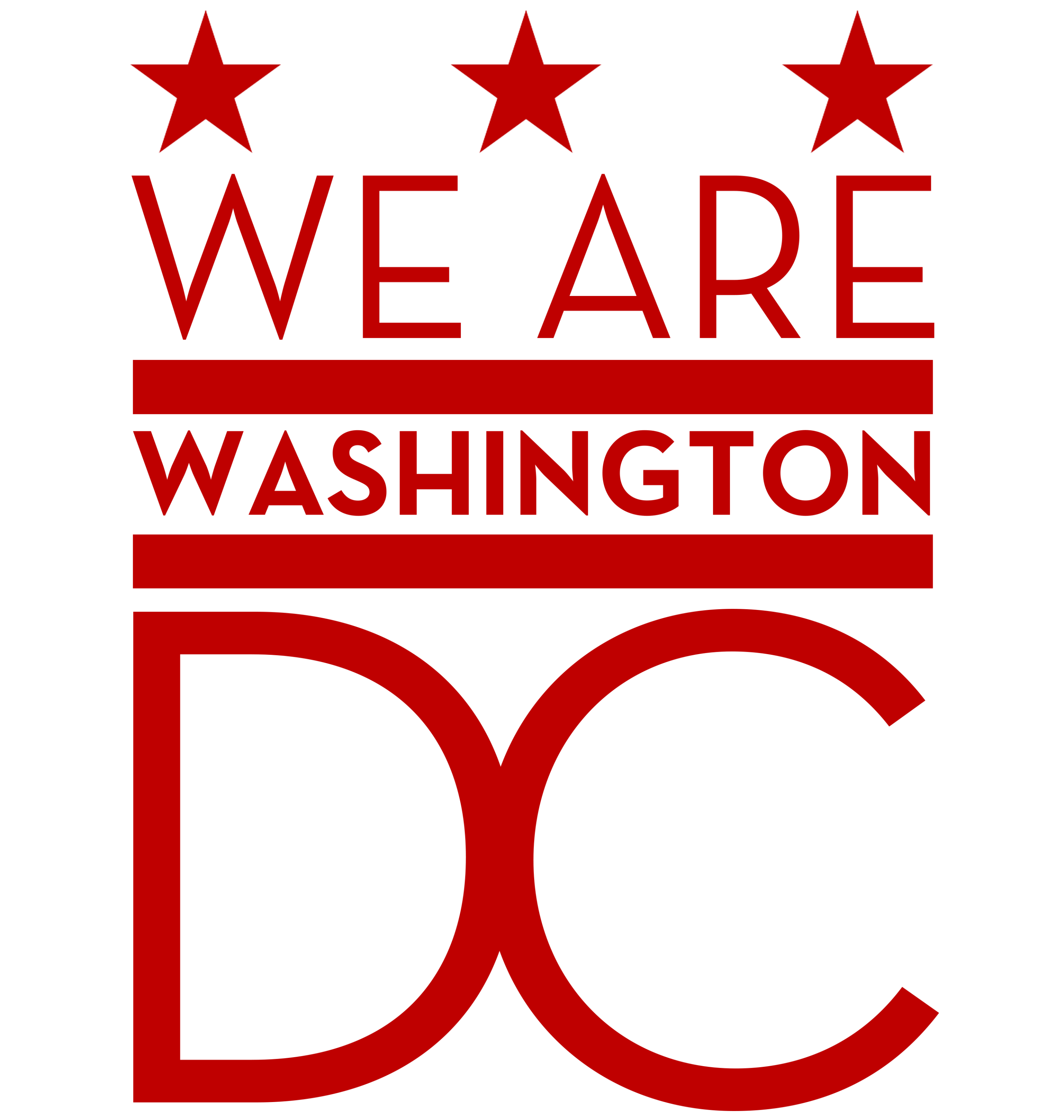 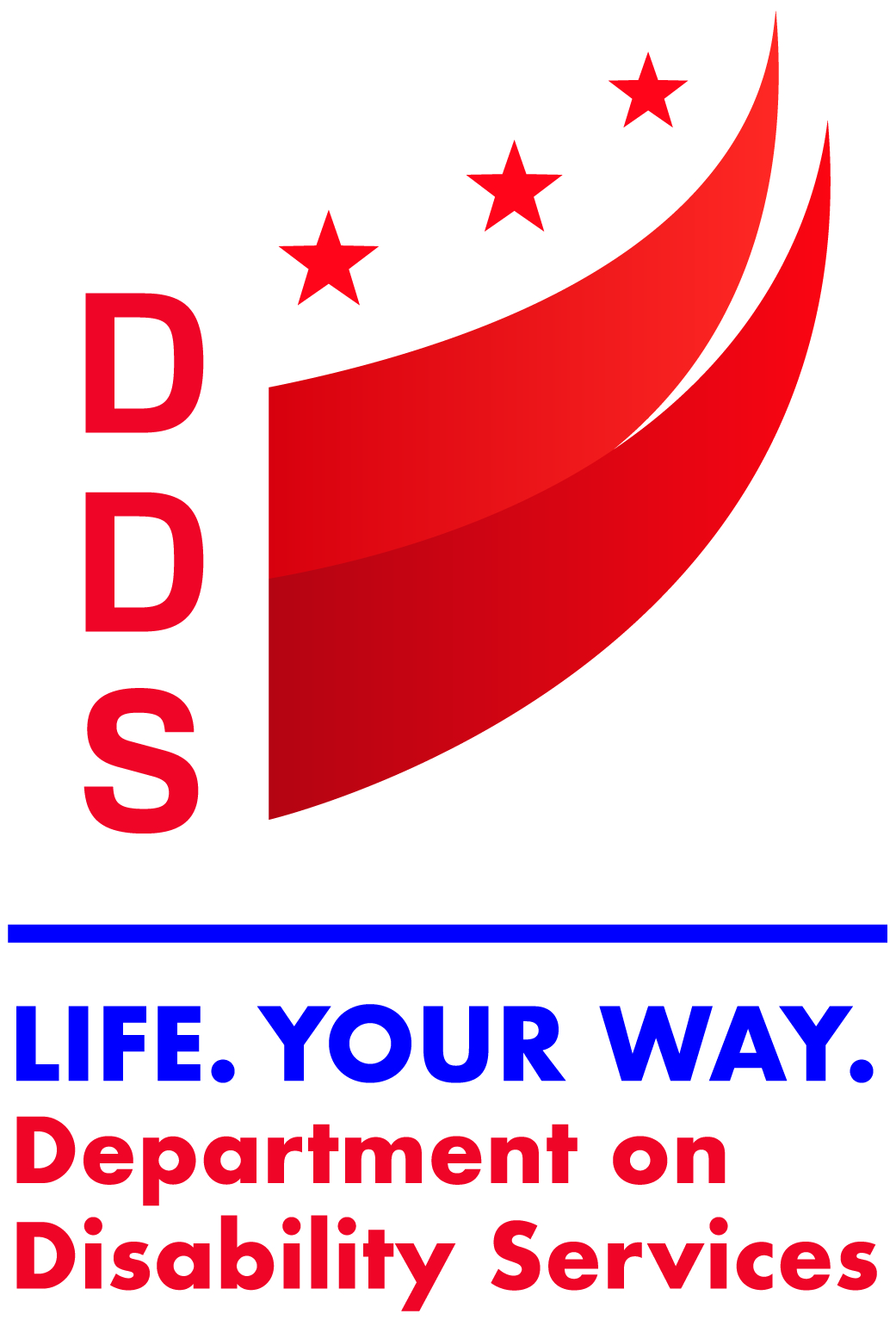 How?
Wellcentric took the raw data and broke down the survey questions into 5 domains: Information related to COVID-19, Detection and Prevention, Impact of COVID-19 on employment/Career Opportunities, Impact on Regimen of Care, and Individual health and Autonomy.
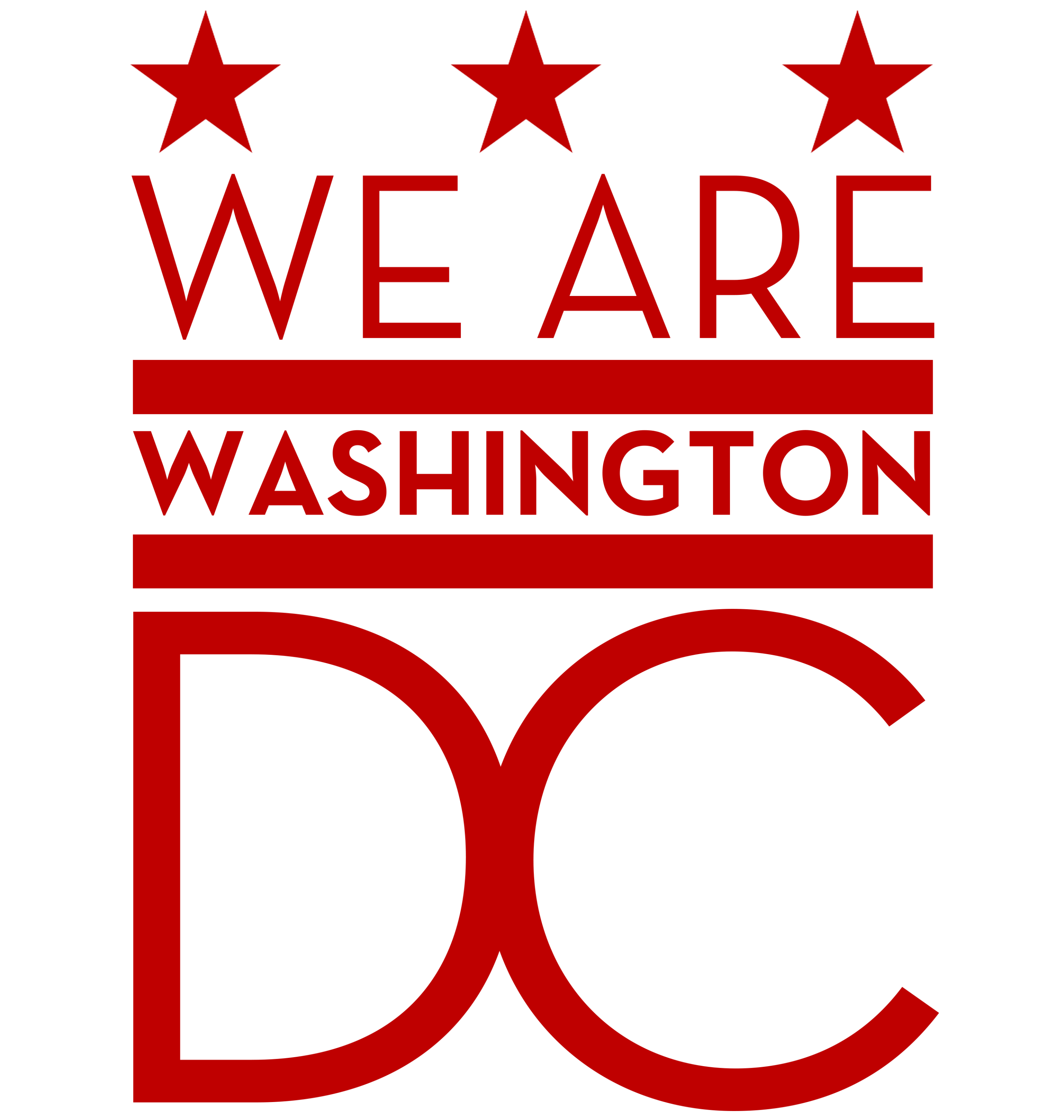 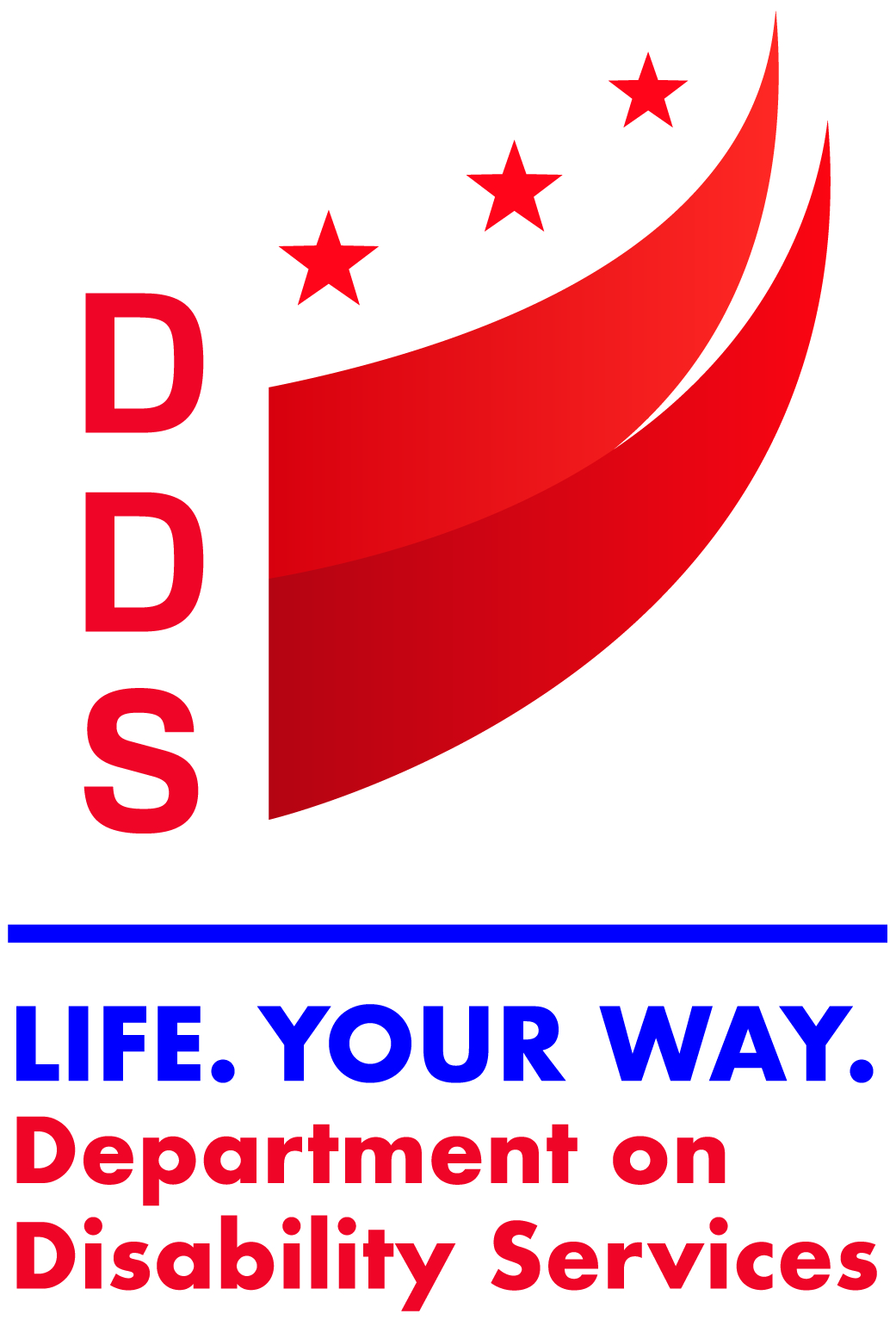 How Continued?
Wellcentric took the raw data and broke down the survey questions into 5 domains: 
1 .Information related to COVID-19, 
2. Detection and Prevention, 
3. Impact of COVID-19 on employment/career cpportunities, 
4. Impact on regimen of Care, and
5. Individual health and autonomy.
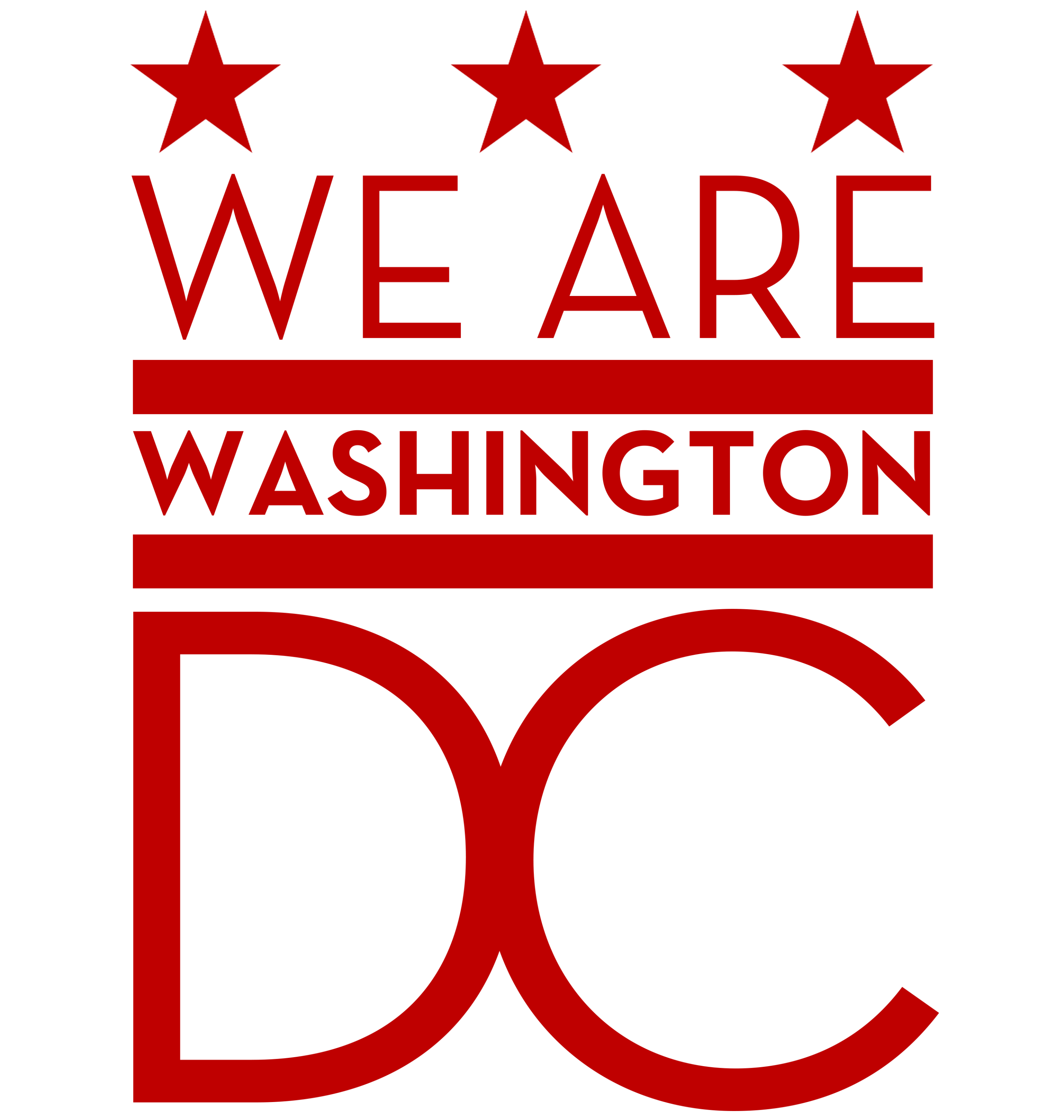 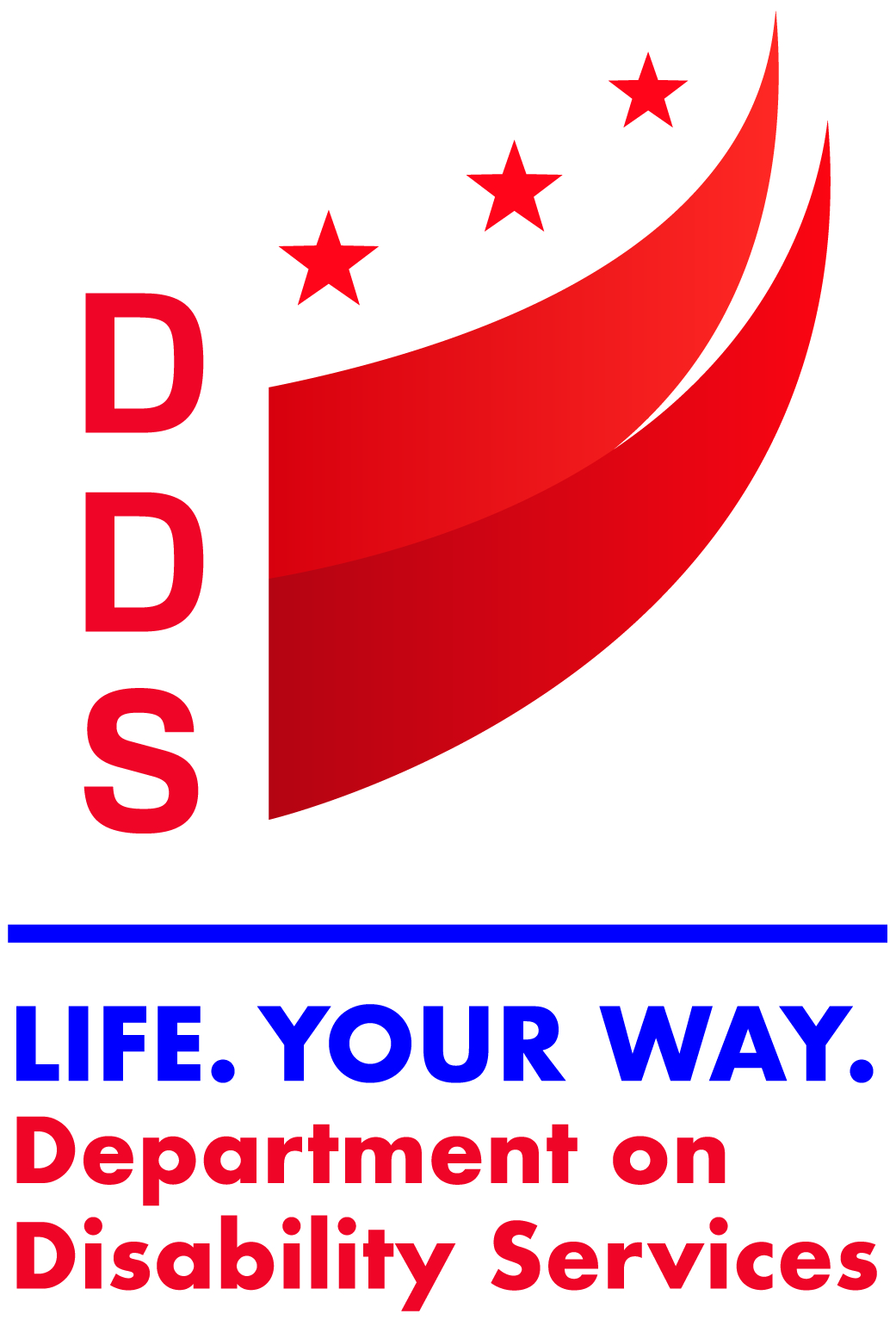 Domains
The first domain ‘Information Related to COVID-19’ information related to COVID-19. It was reported that 96% of respondents felt that they trusted the information being told from them by their circle of support/healthcare workers.
Second domain is ‘Detection and Prevention’: 65% of respondents felt that they were taught the reason for the public health precaution recommendations, how to recognize symptoms of COVID-19 and prevention methods.
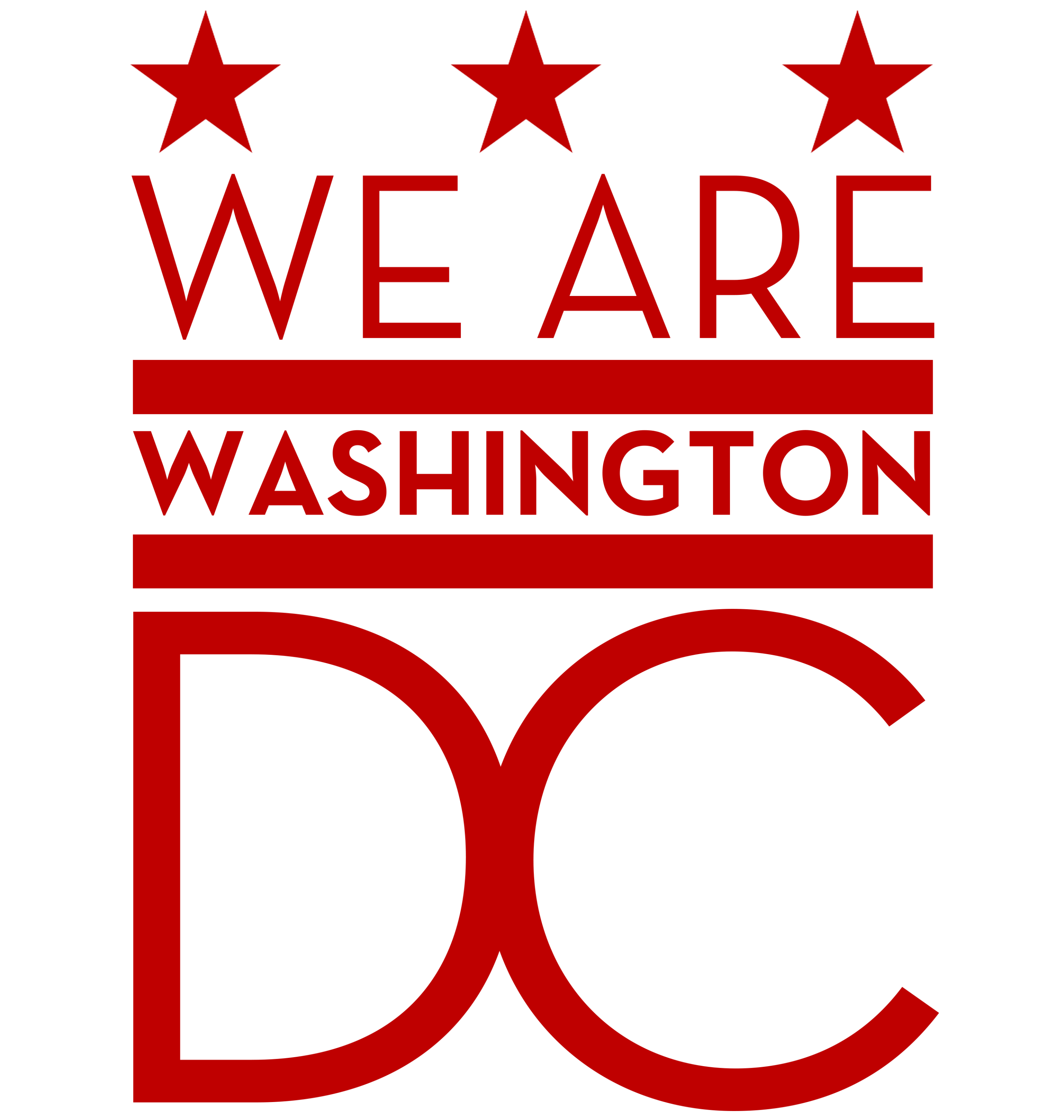 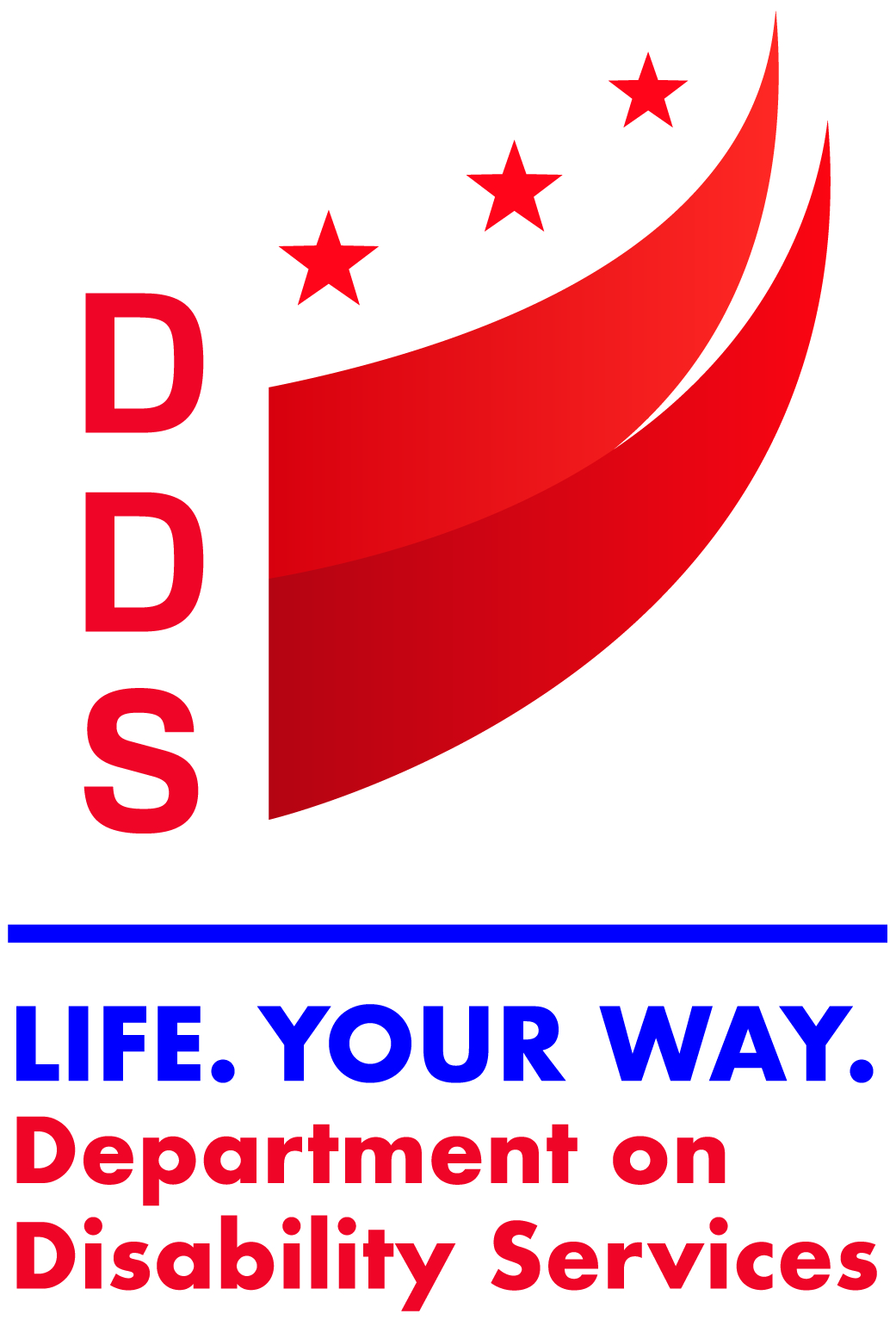 Domains Continued
The third domain is ‘Impact of COVID-19 on Employment/Career opportunities’ of the 126 persons-served who were employed during the pandemic 34% or (45 people) reported that their jobs had been impacted in some way.

The fourth domain ‘Impact on Regimen of Care’ is and 46% respondents reported that their regimen had changed, specifically those who attended day programs. 92% went on to state that they used COVID precautions while working, which was a change for them. 92% reported no change in their ability to access regular healthcare services. However, 49% reported that their appts had become virtual instead of in-office. 

Finally, the fifth domain was “Individual health and Autonomy’ 8% of respondents felt depressed at a point during the pandemic. 25% reported feelings of isolation. Finally, 94% reported that they were hopeful about the ending of the pandemic.
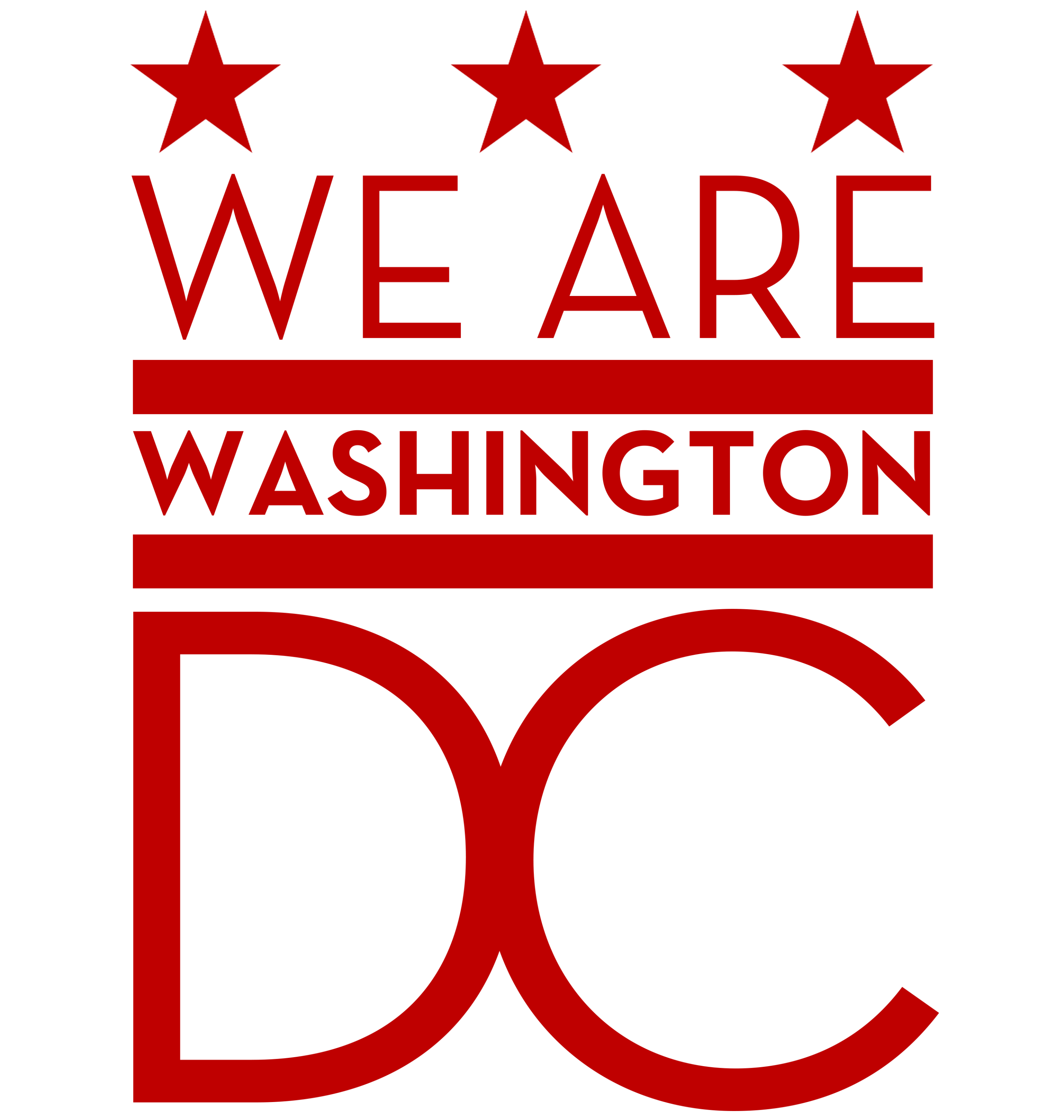 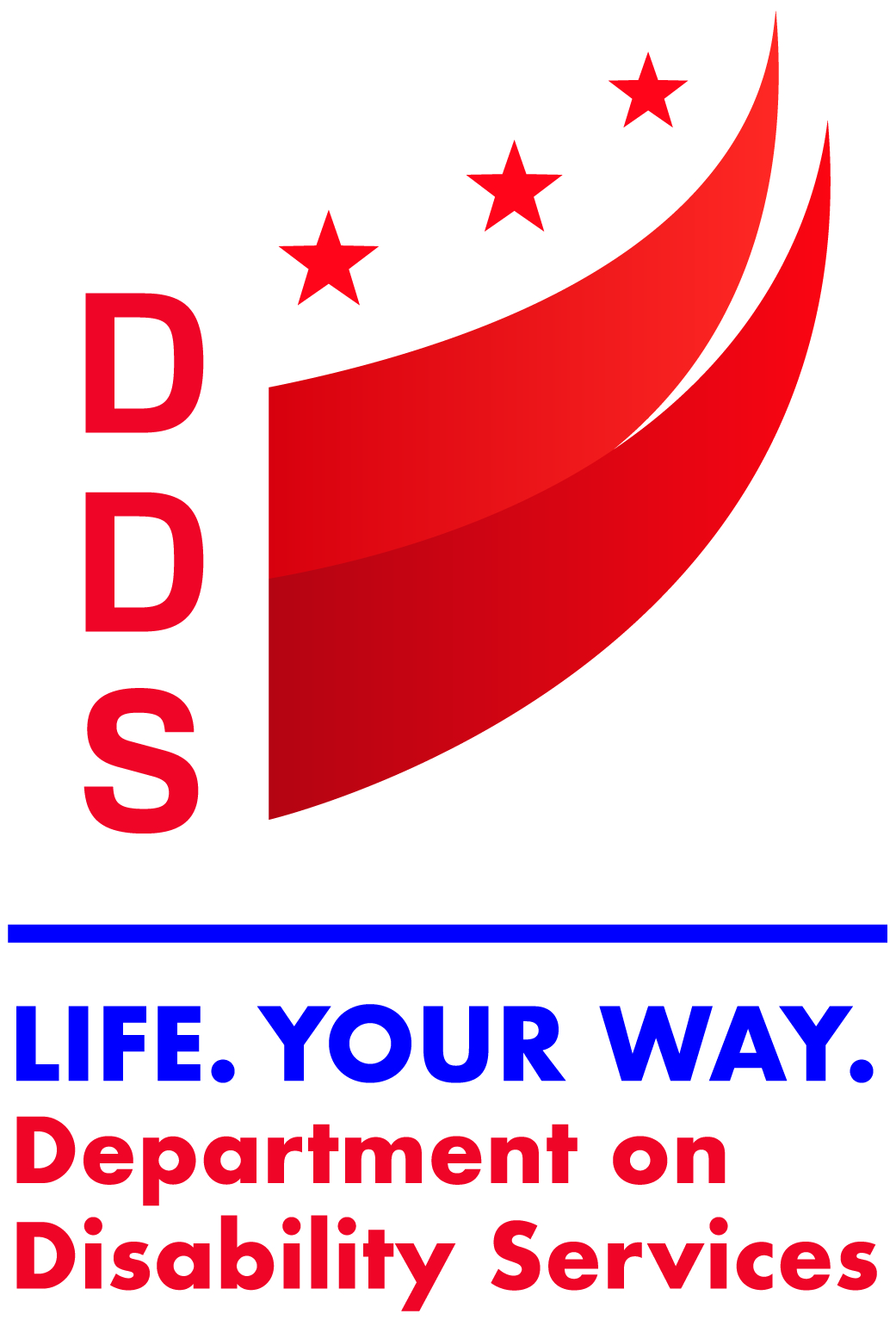 Recommendations
When services need to be reduced ensure three are processes to reintroduce services within meaningful timeframes

Prepare a booklet or other materials for DDS participants and their caregivers to ensure there is an understanding of the specific instructions, list of resources, and signs and symptoms

In the event of another public health emergency, start the process of conducting a survey earlier in the pandemic, to determine the impact of the pandemic at its peak. This survey was conducted from October 2023-May 2023
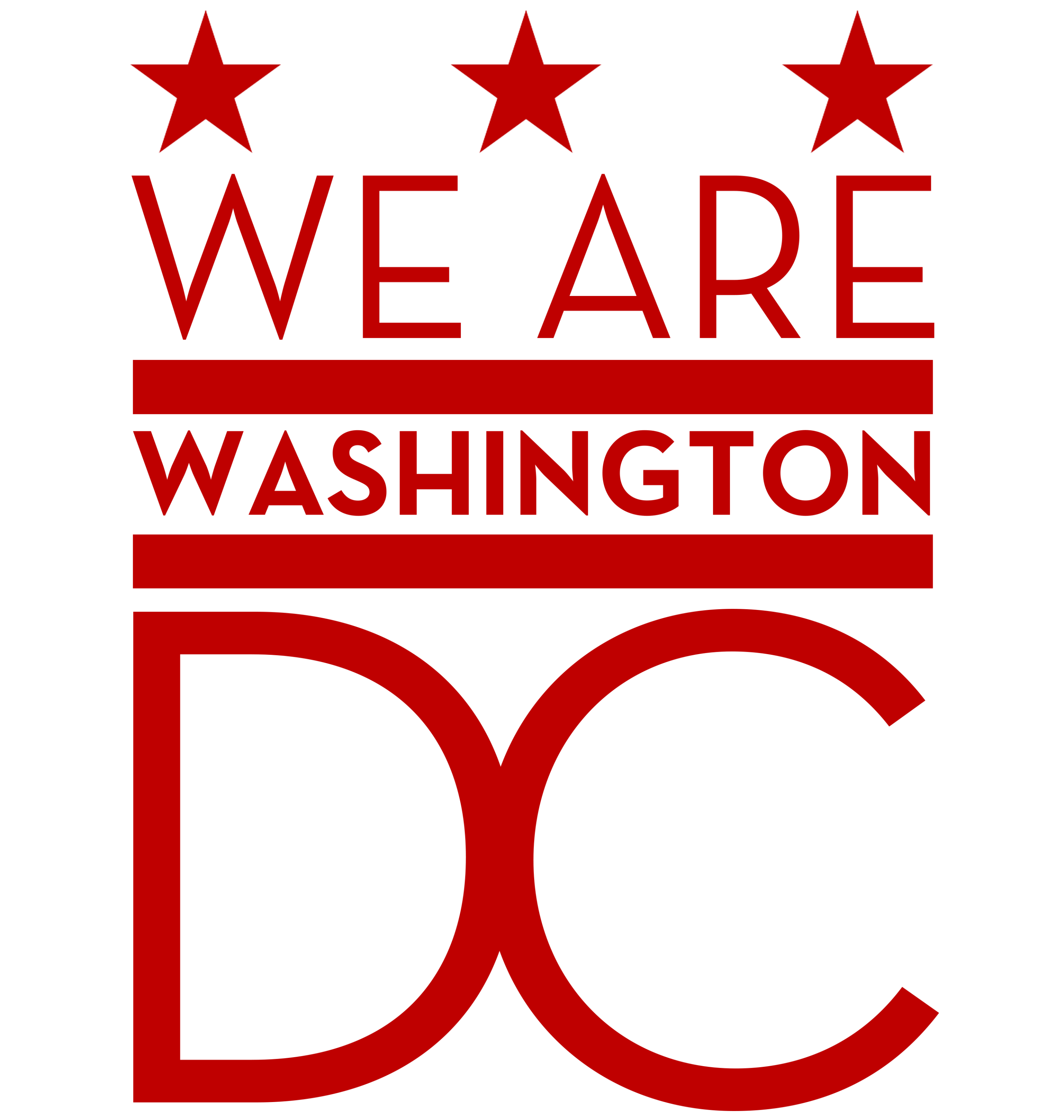 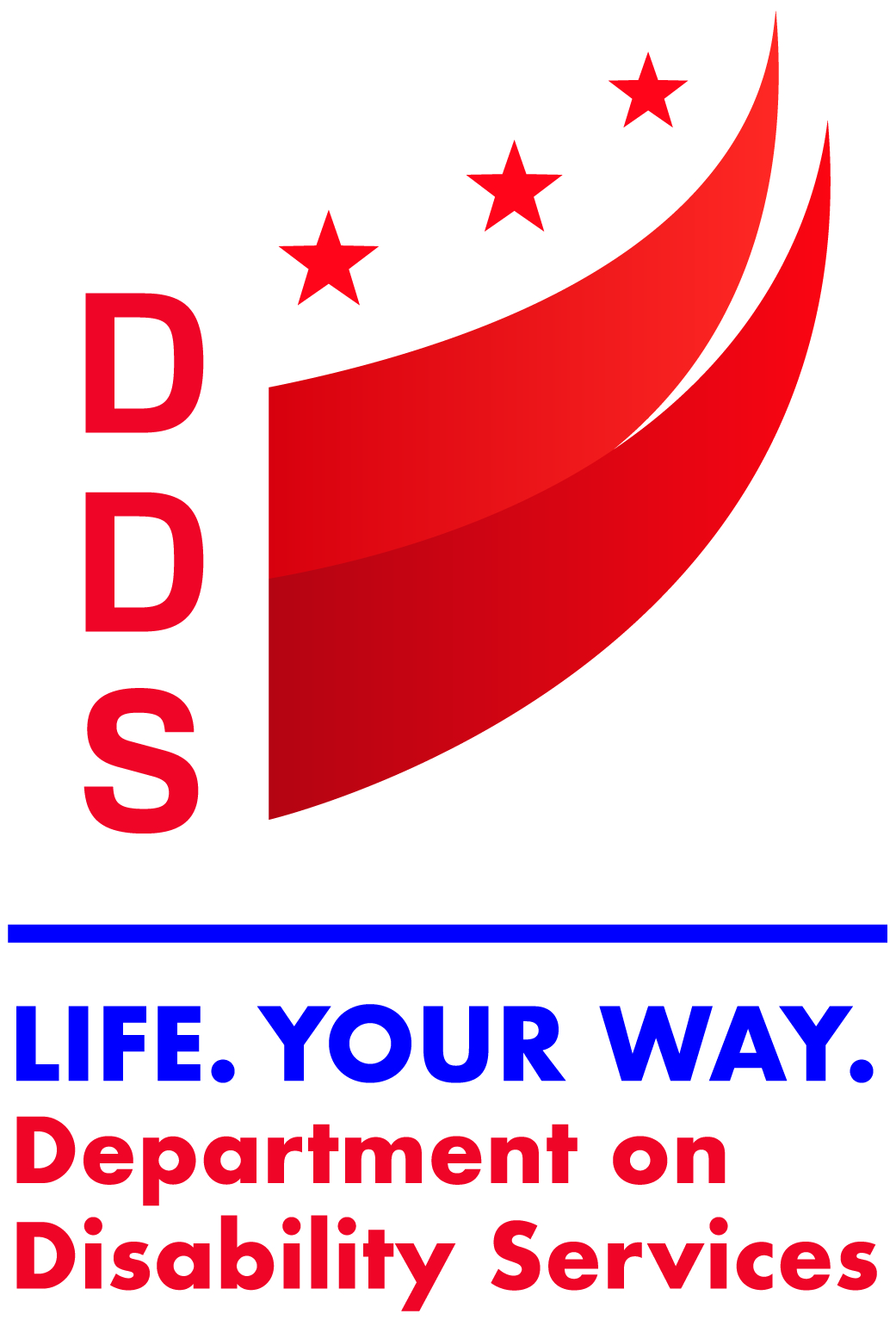 Questions or Suggestions
Angelica.Ross@dc.gov
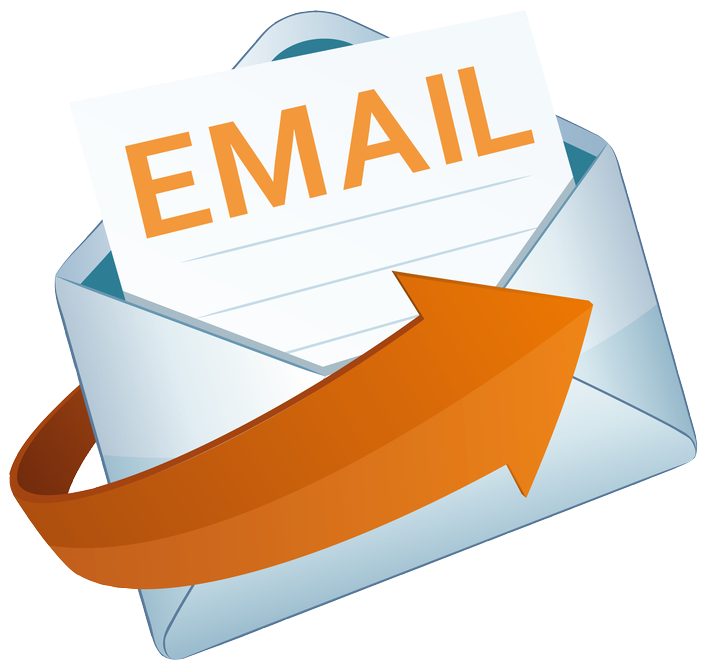 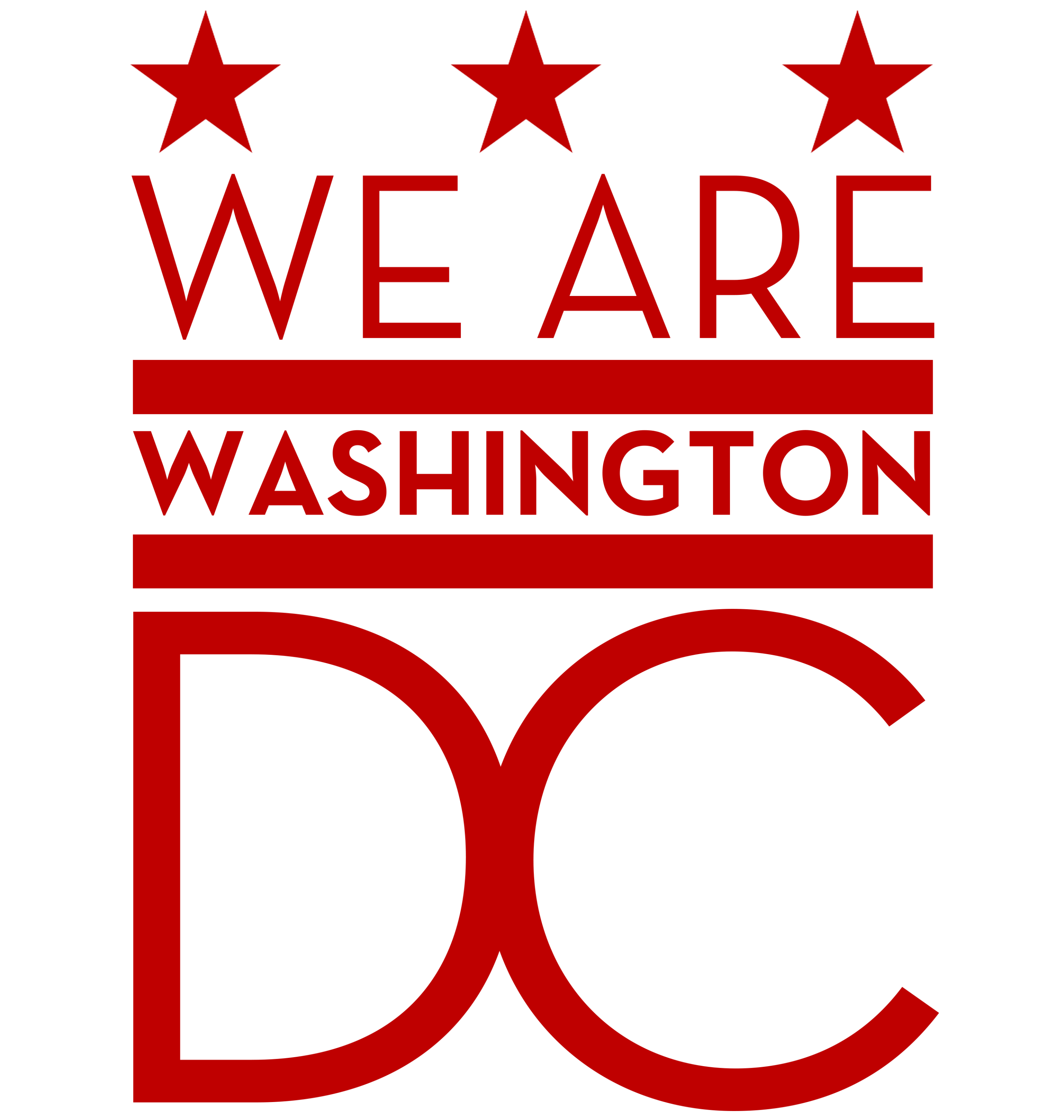